Субботники Петровского сельского поселения
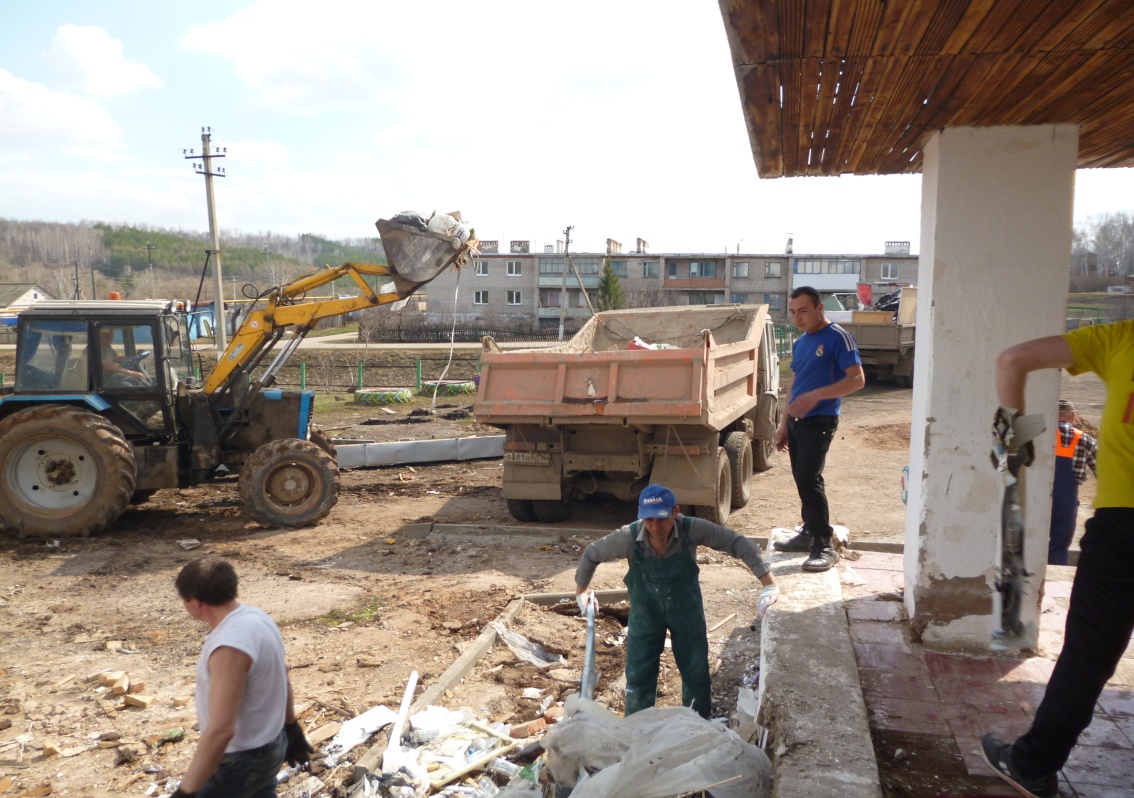 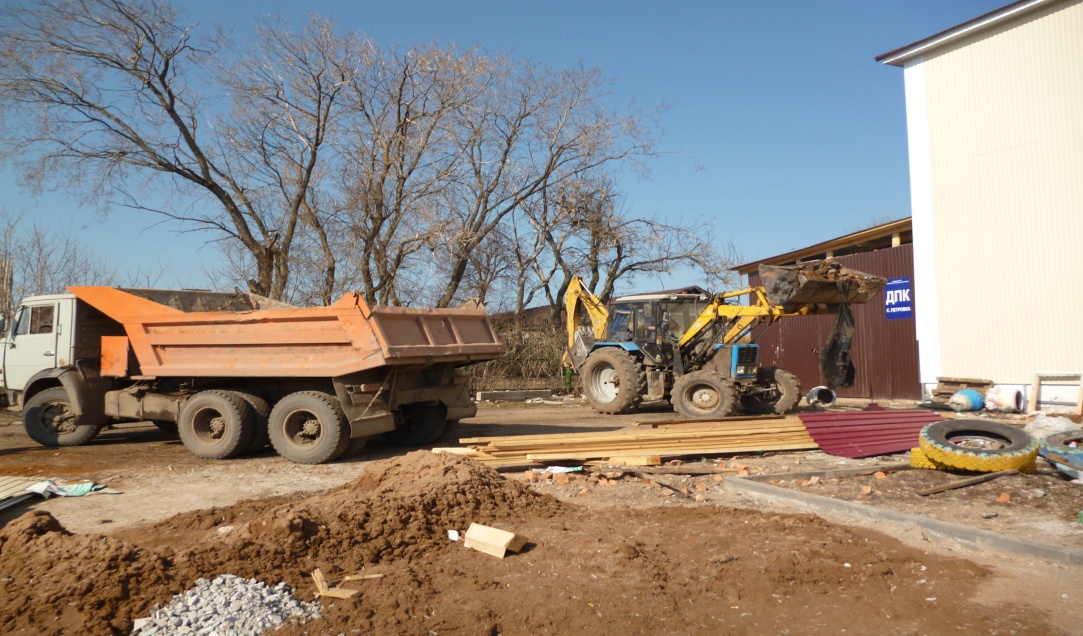 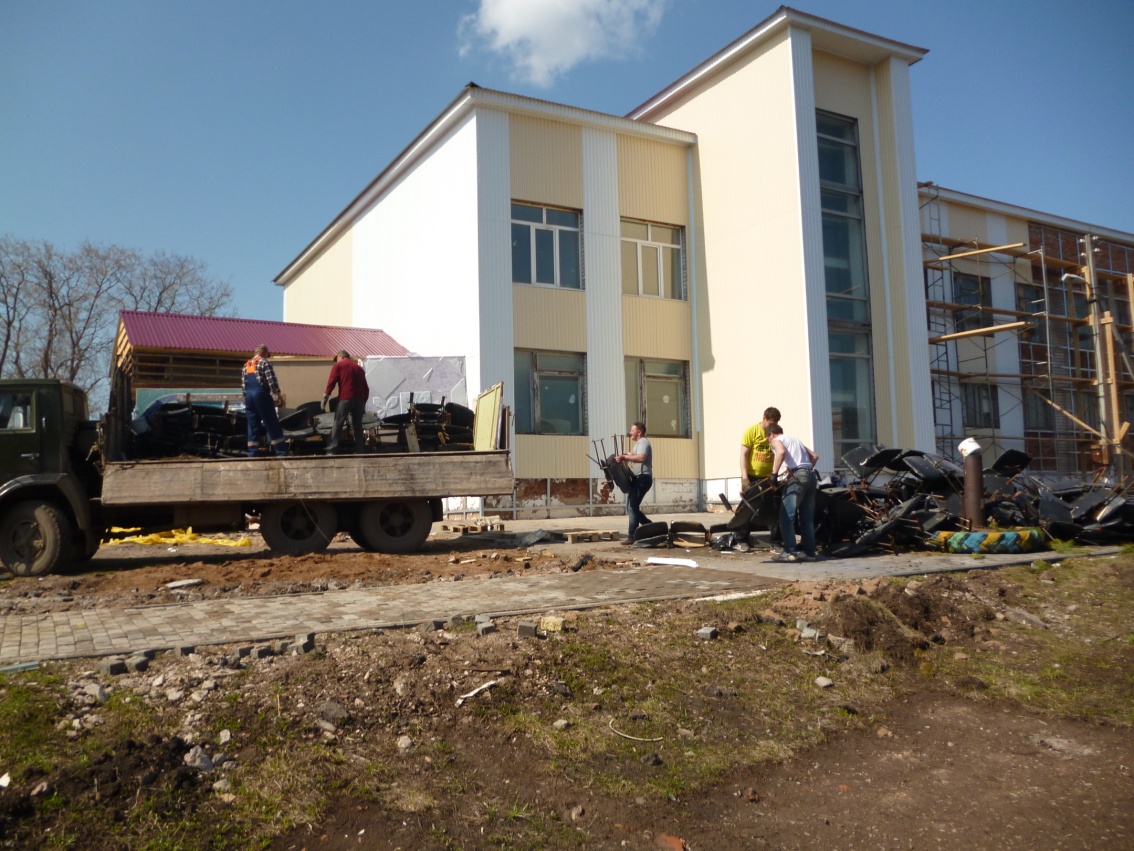 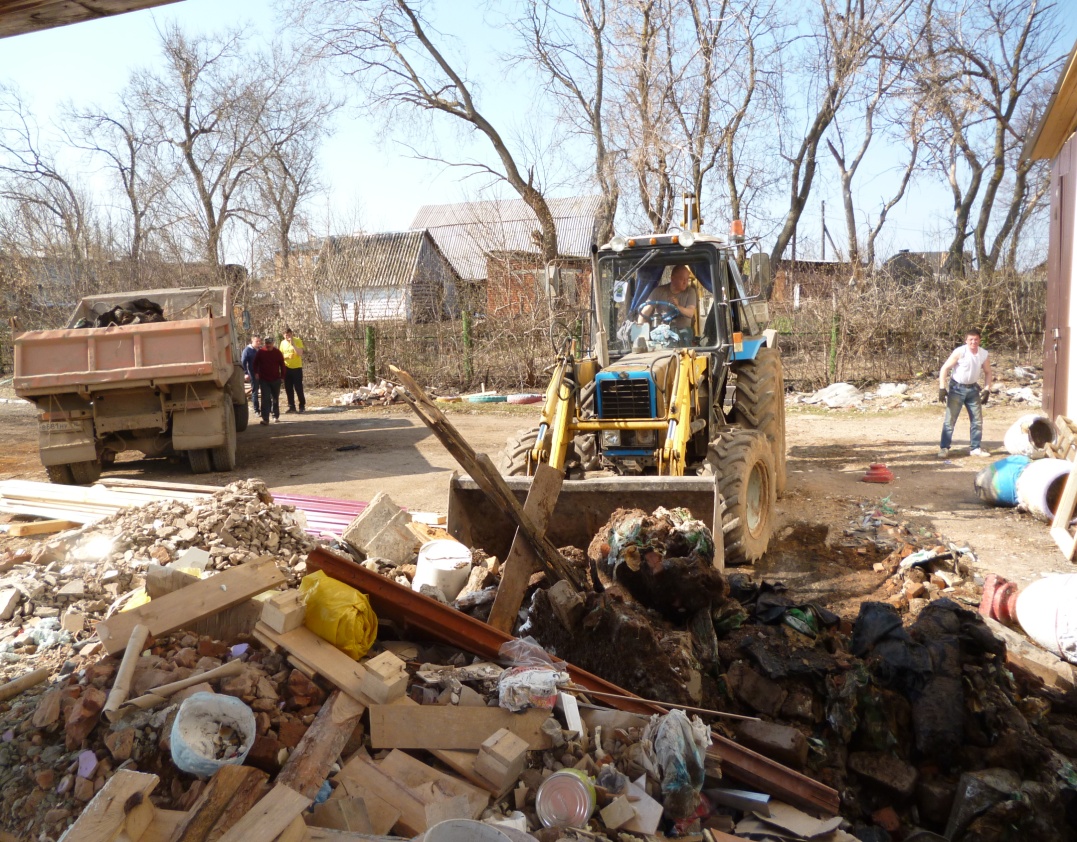 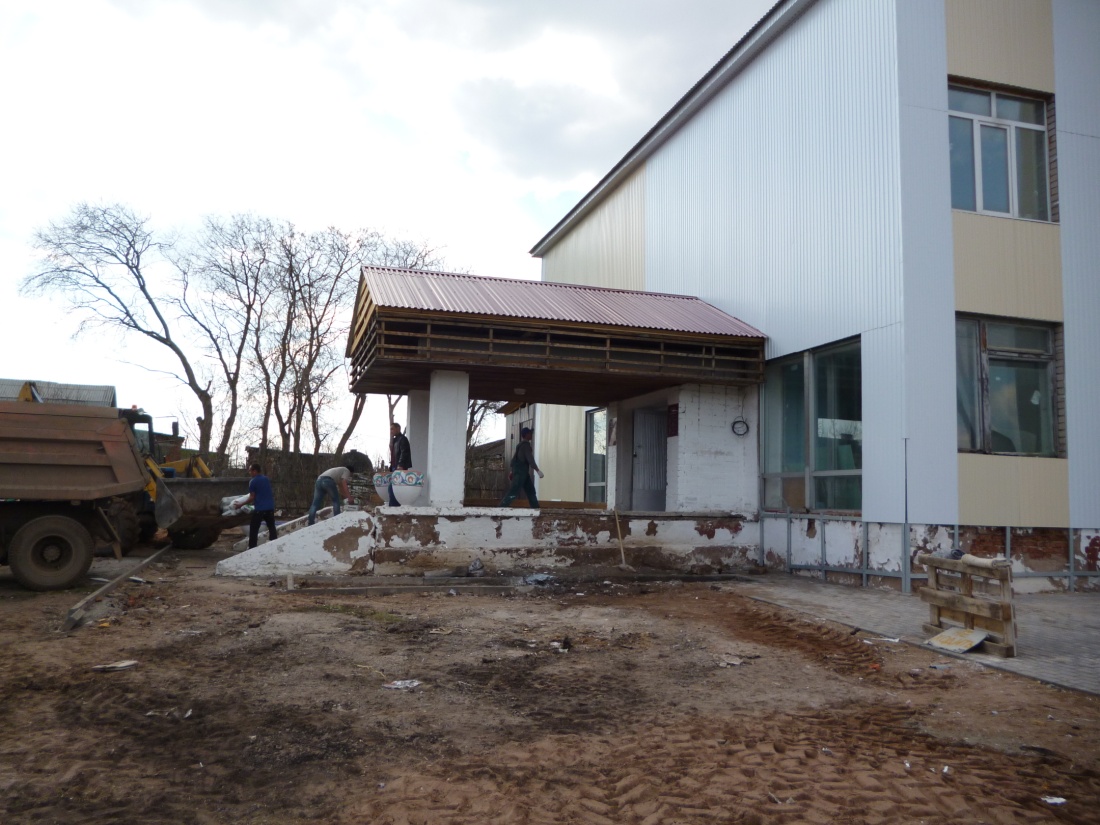 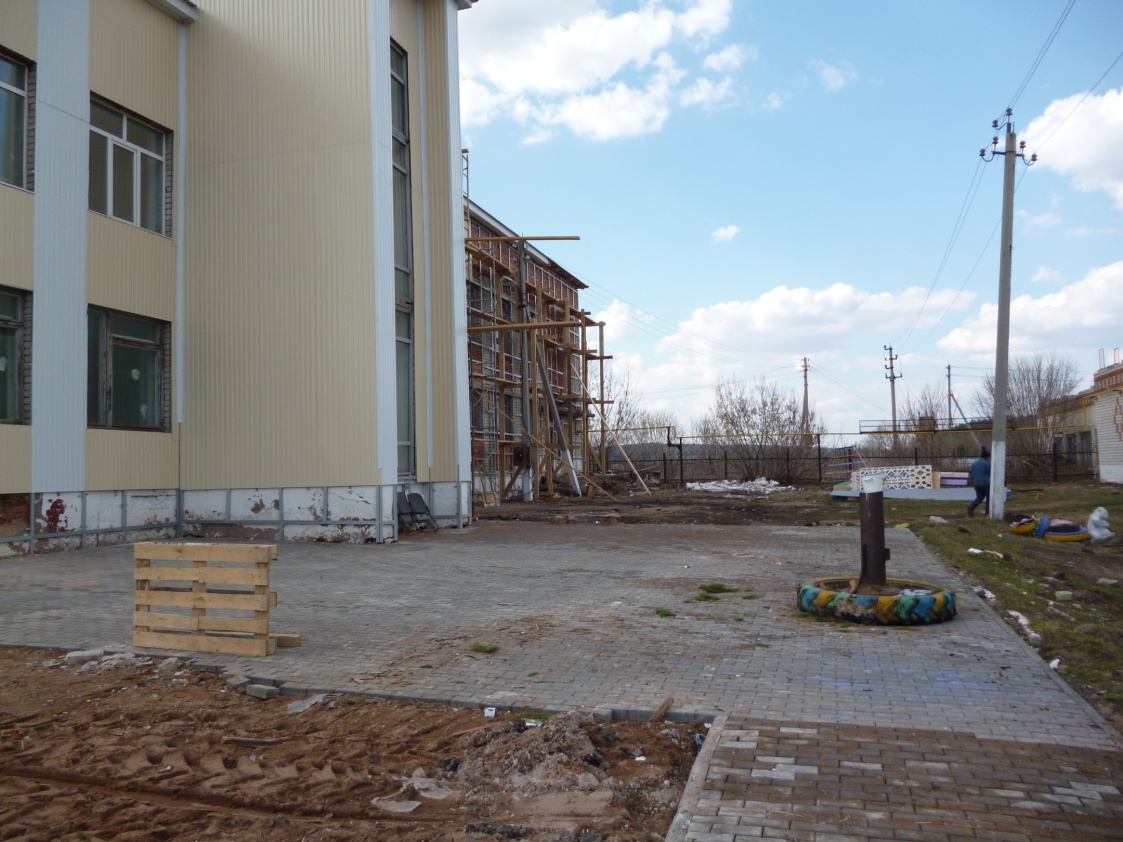 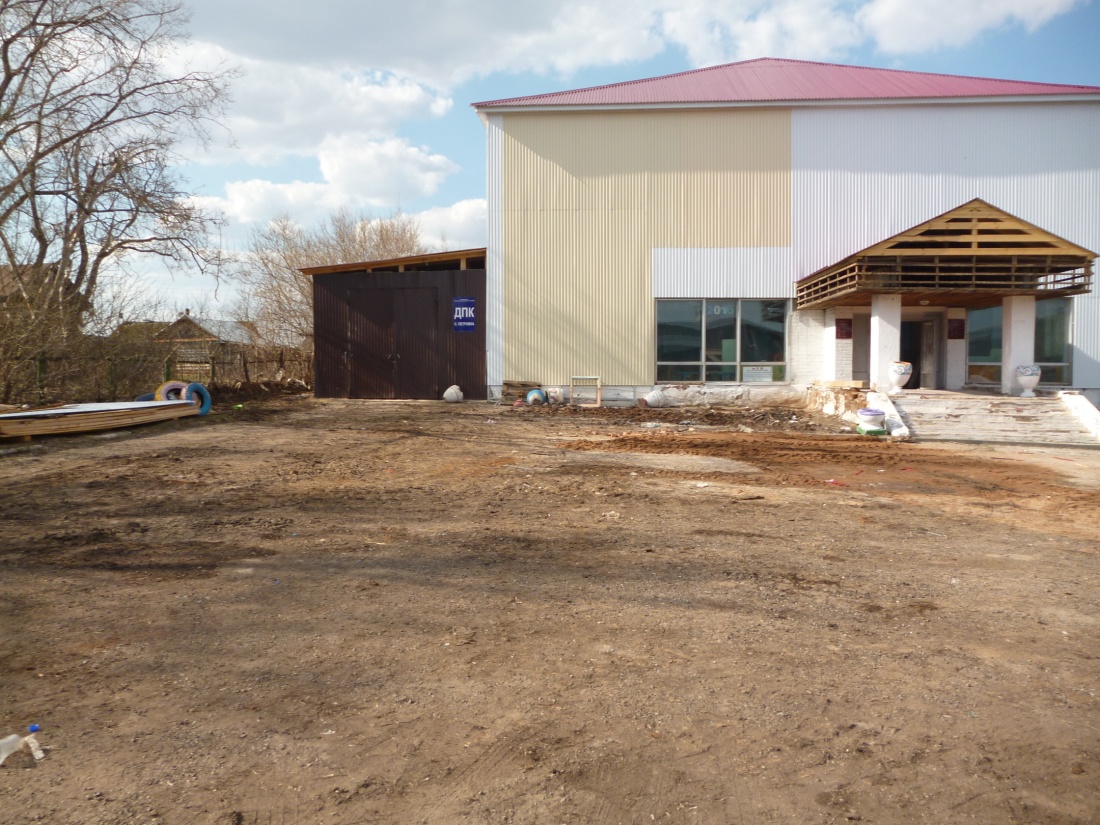 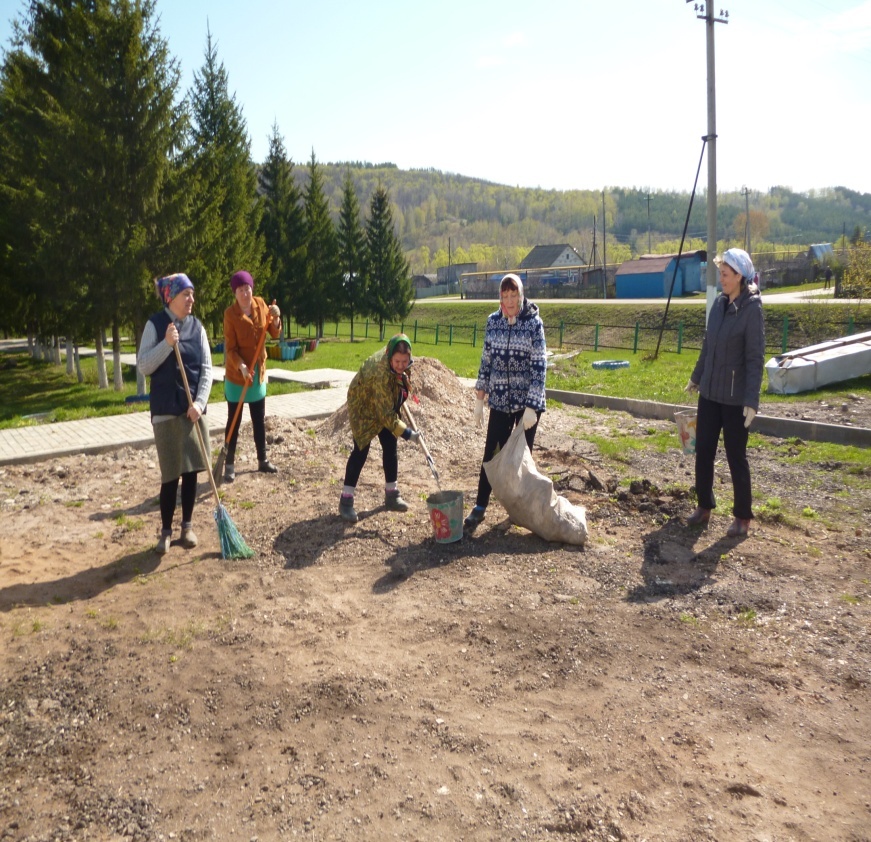 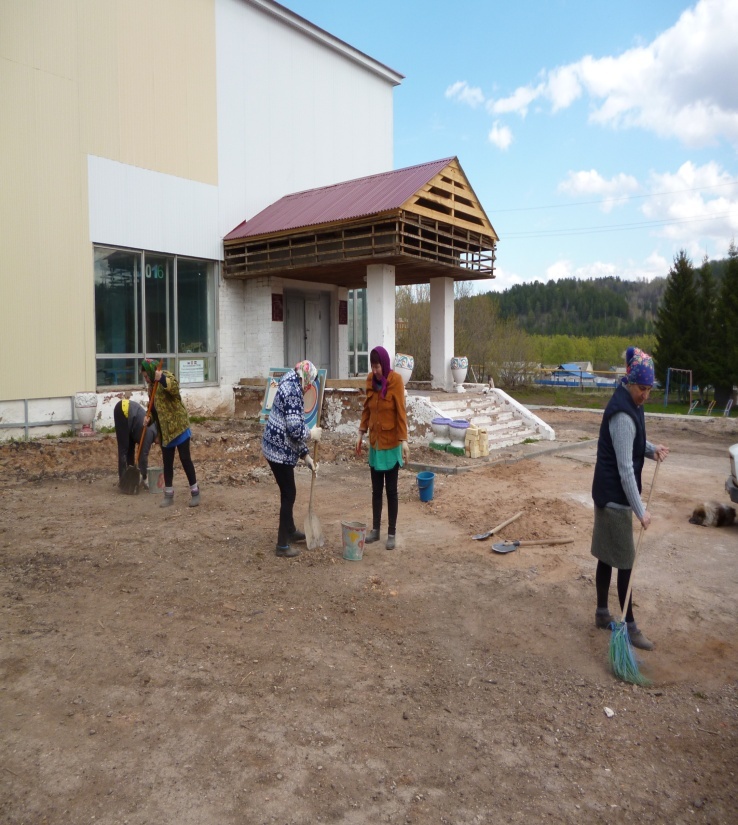 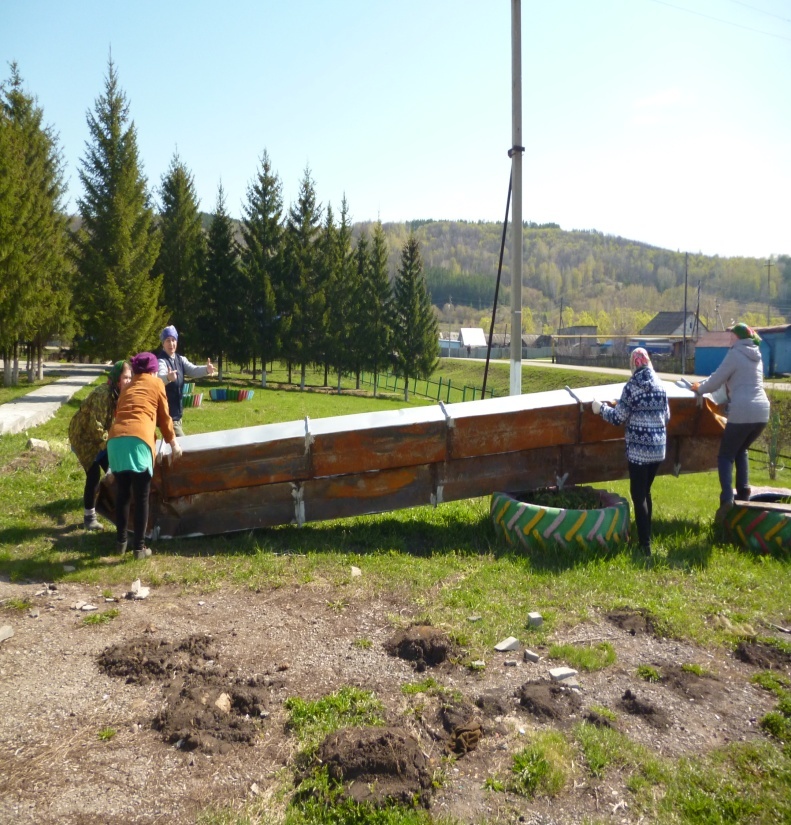 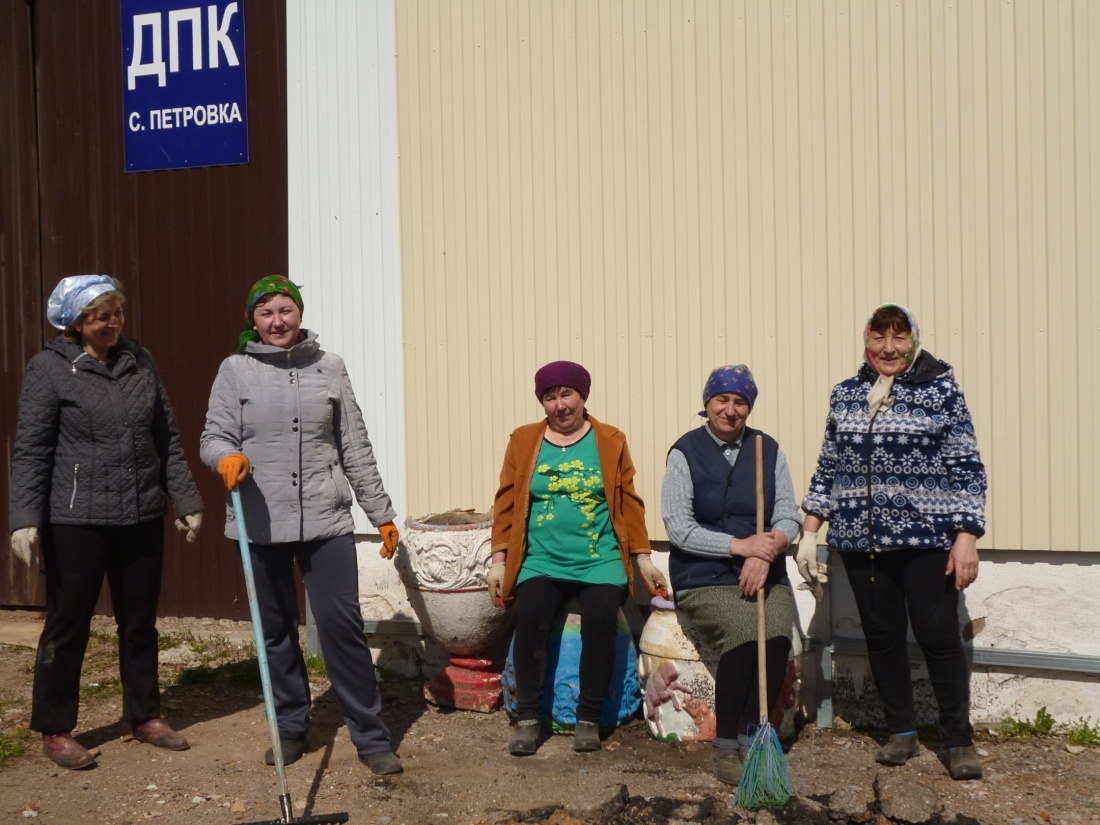 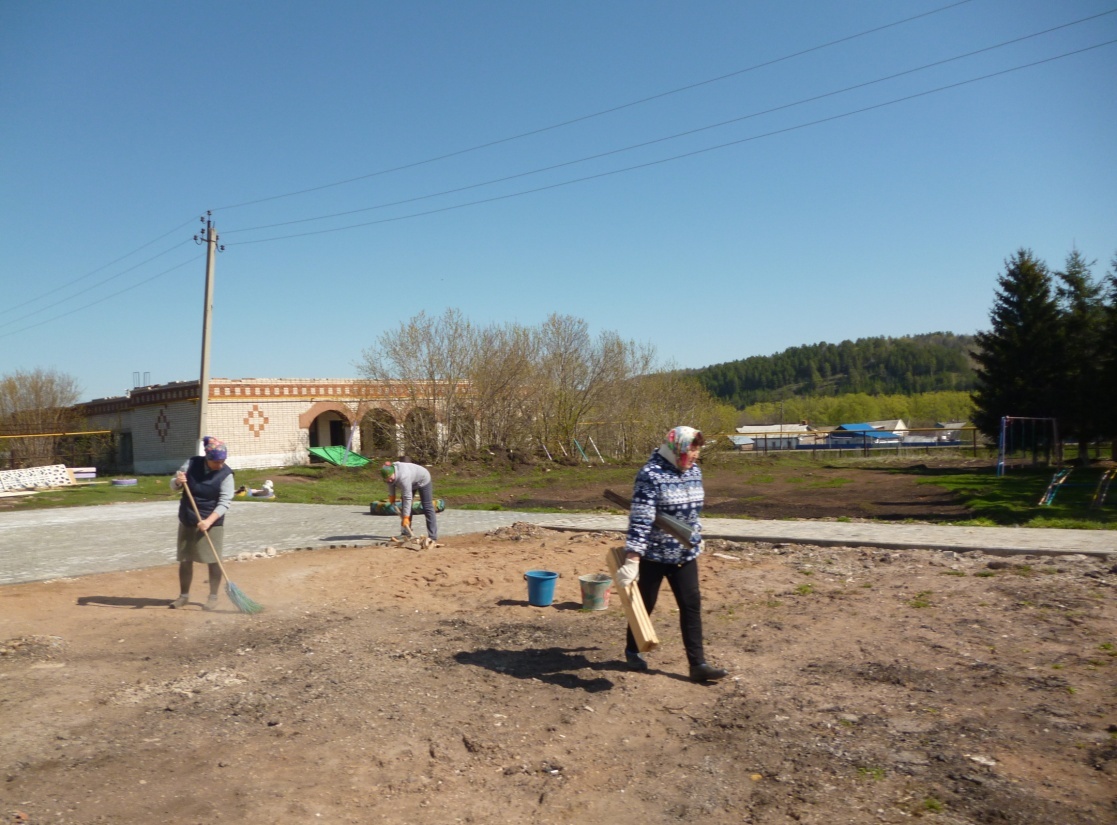 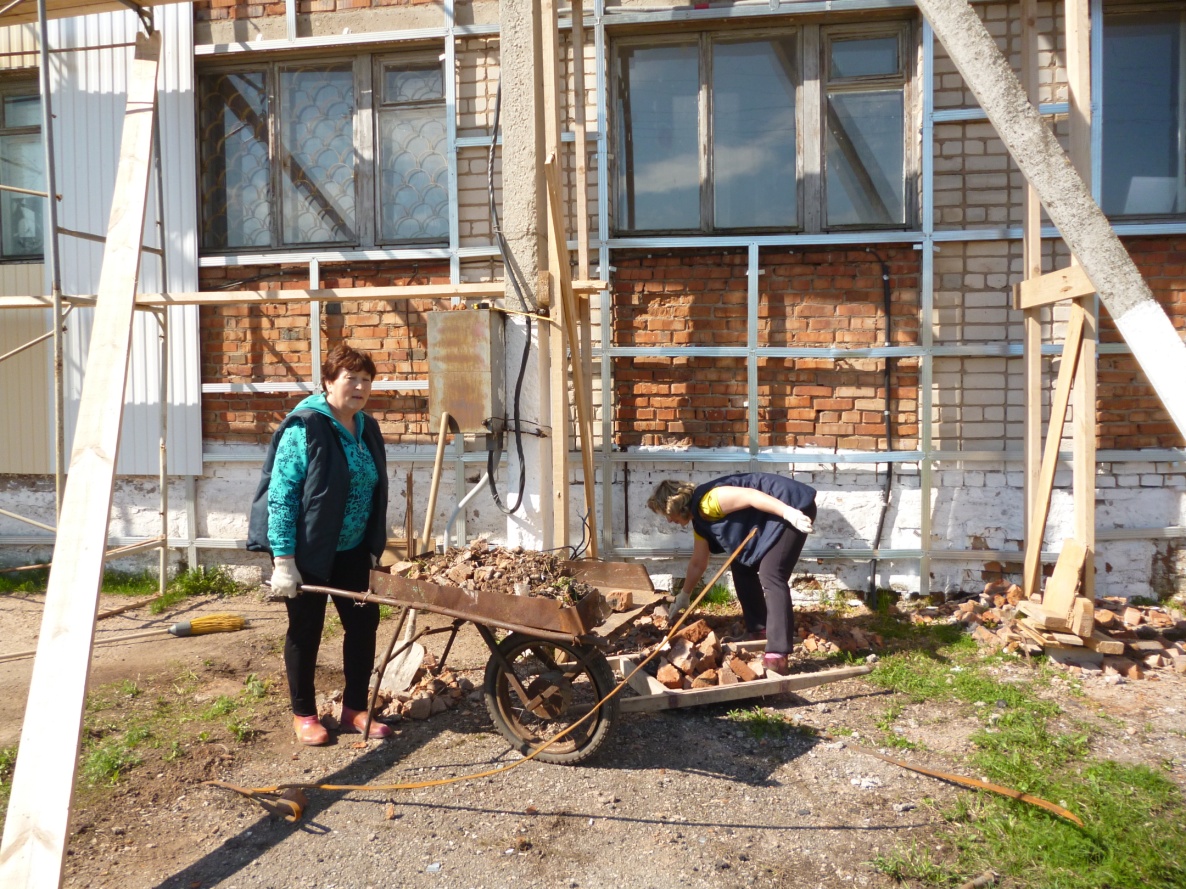 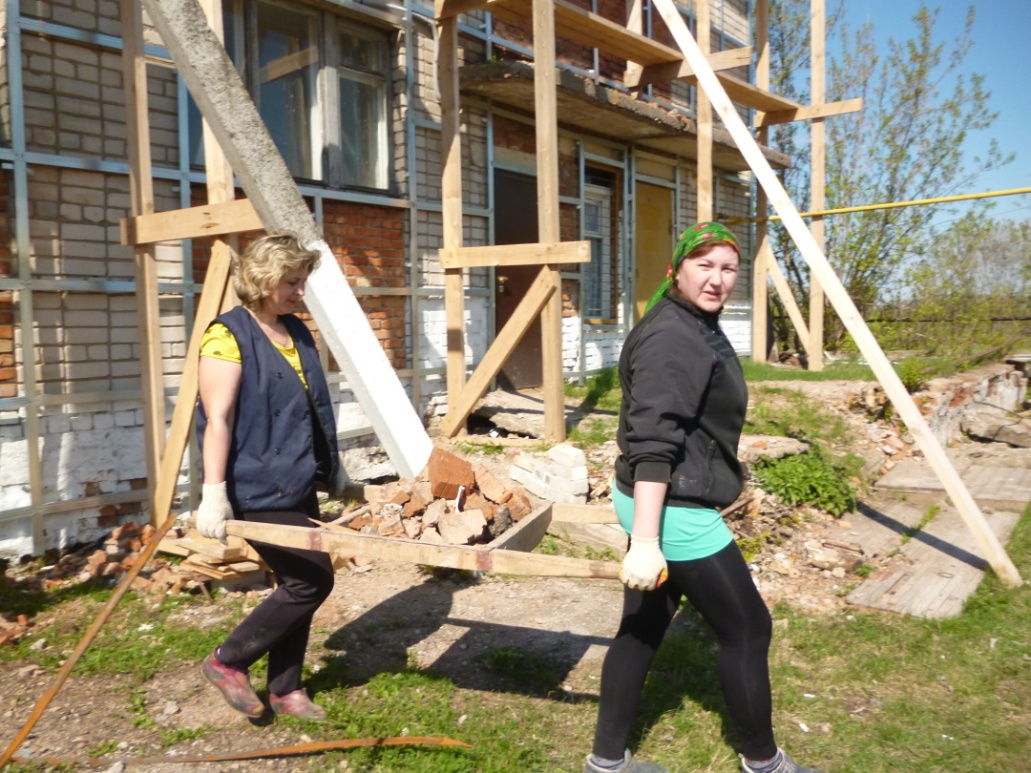 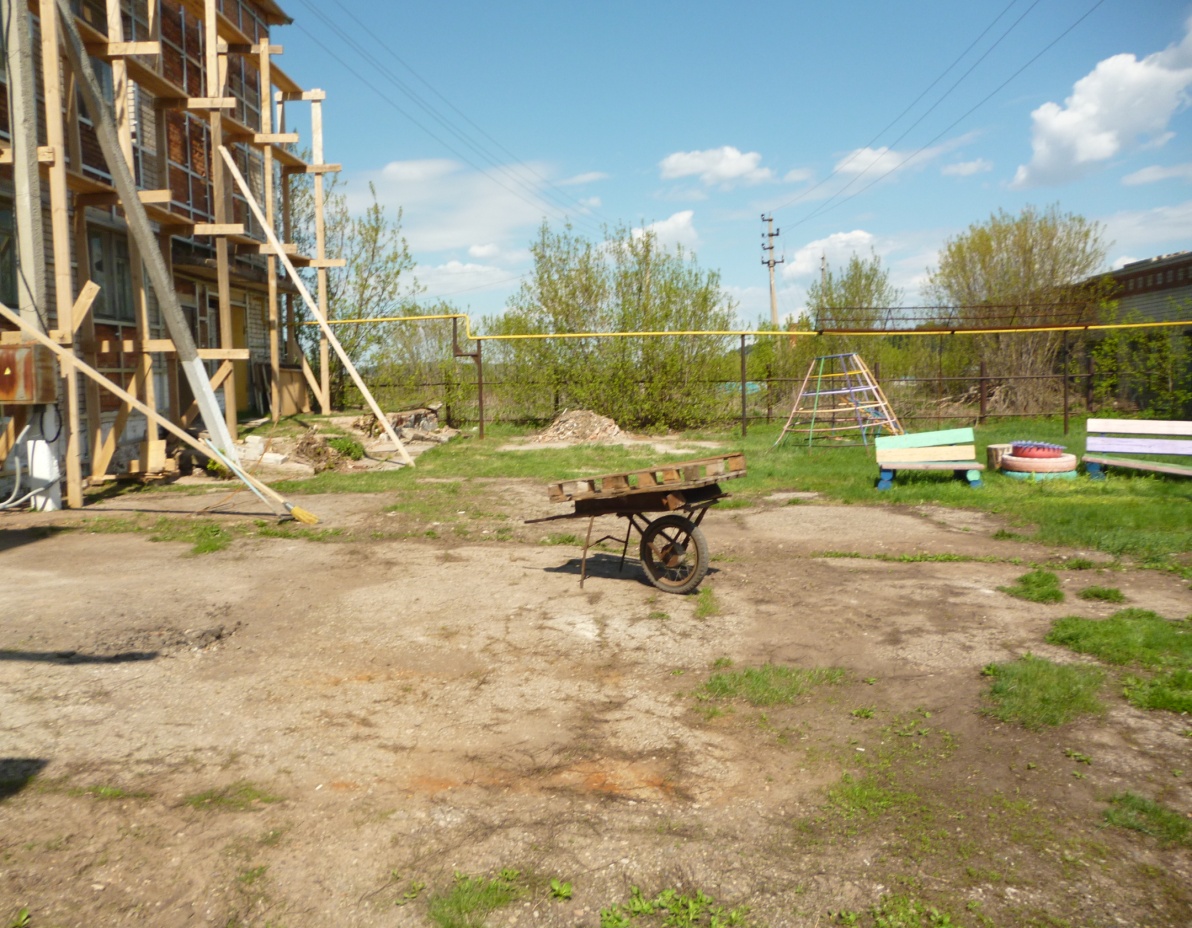 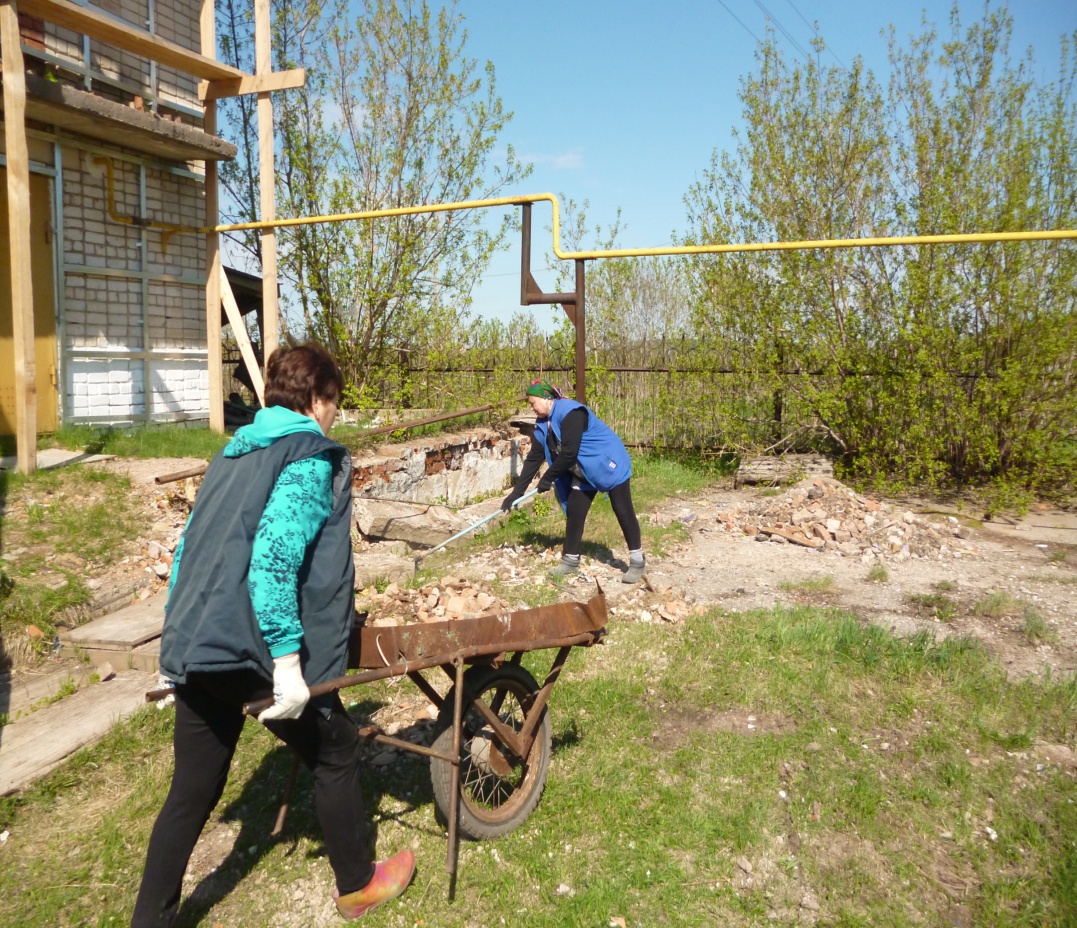 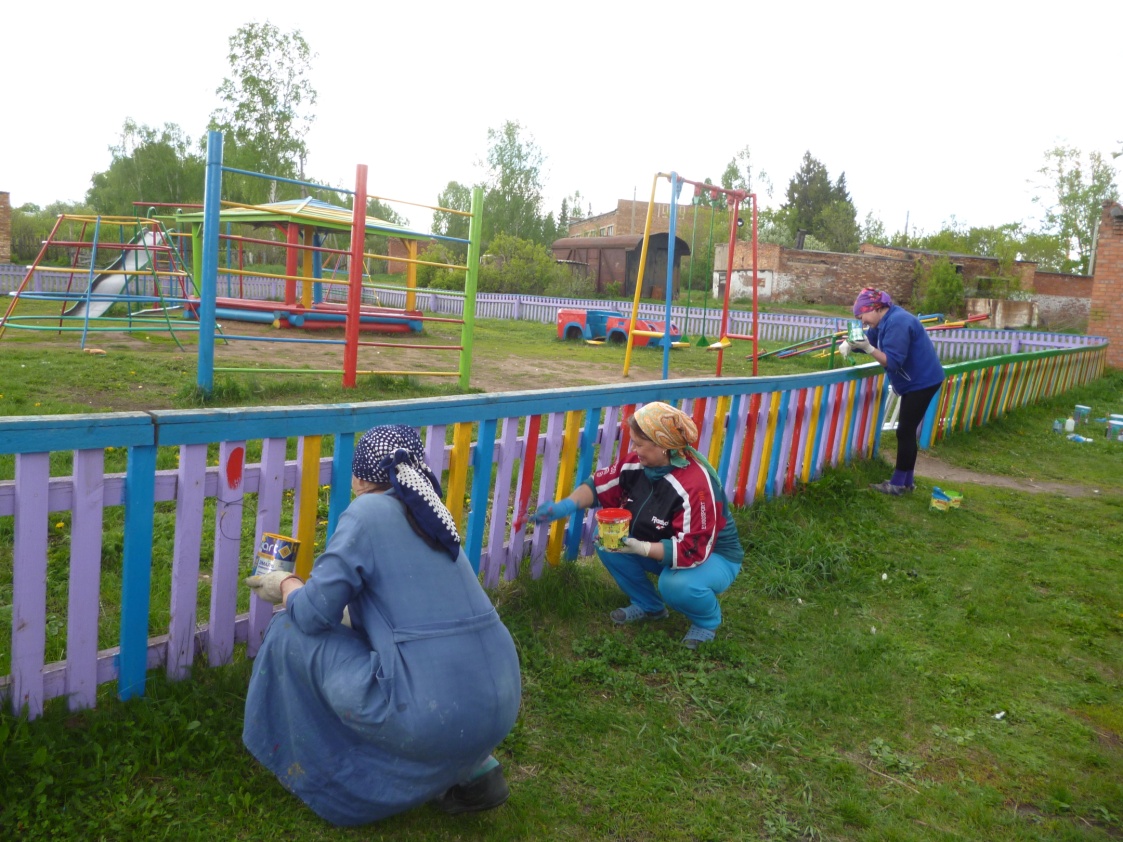 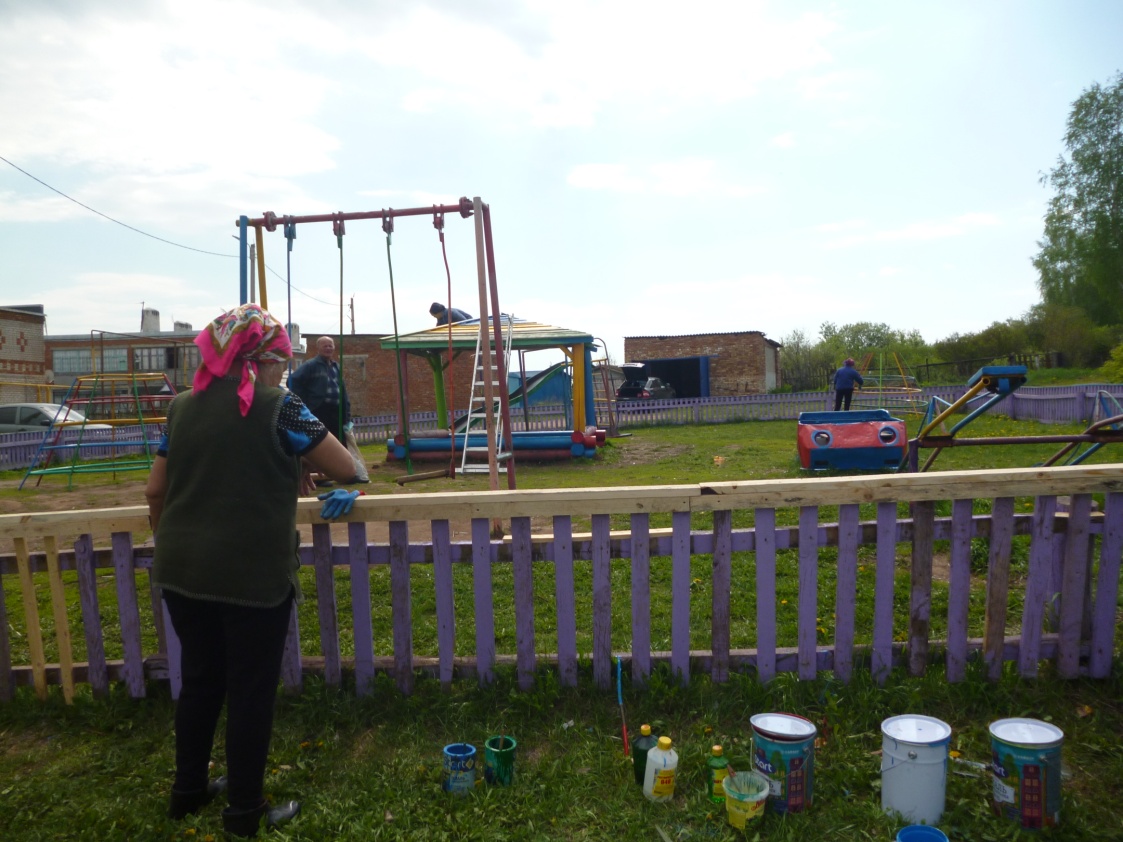 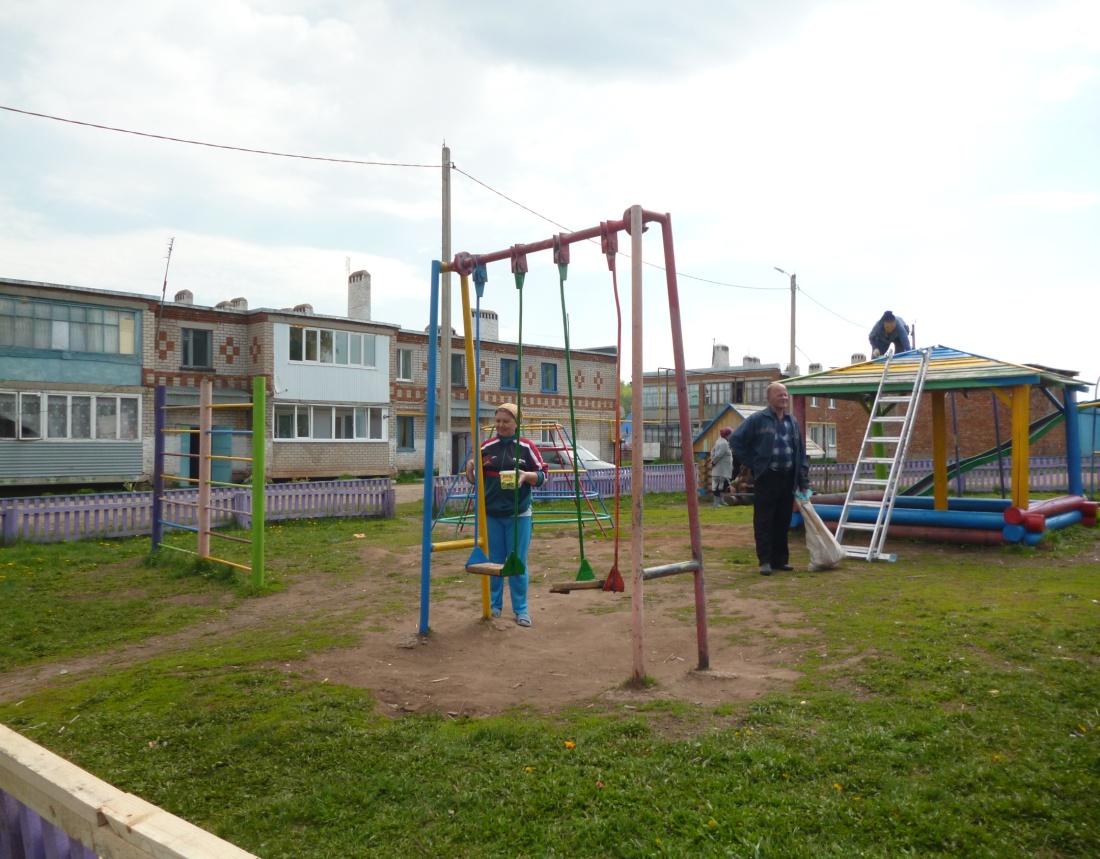 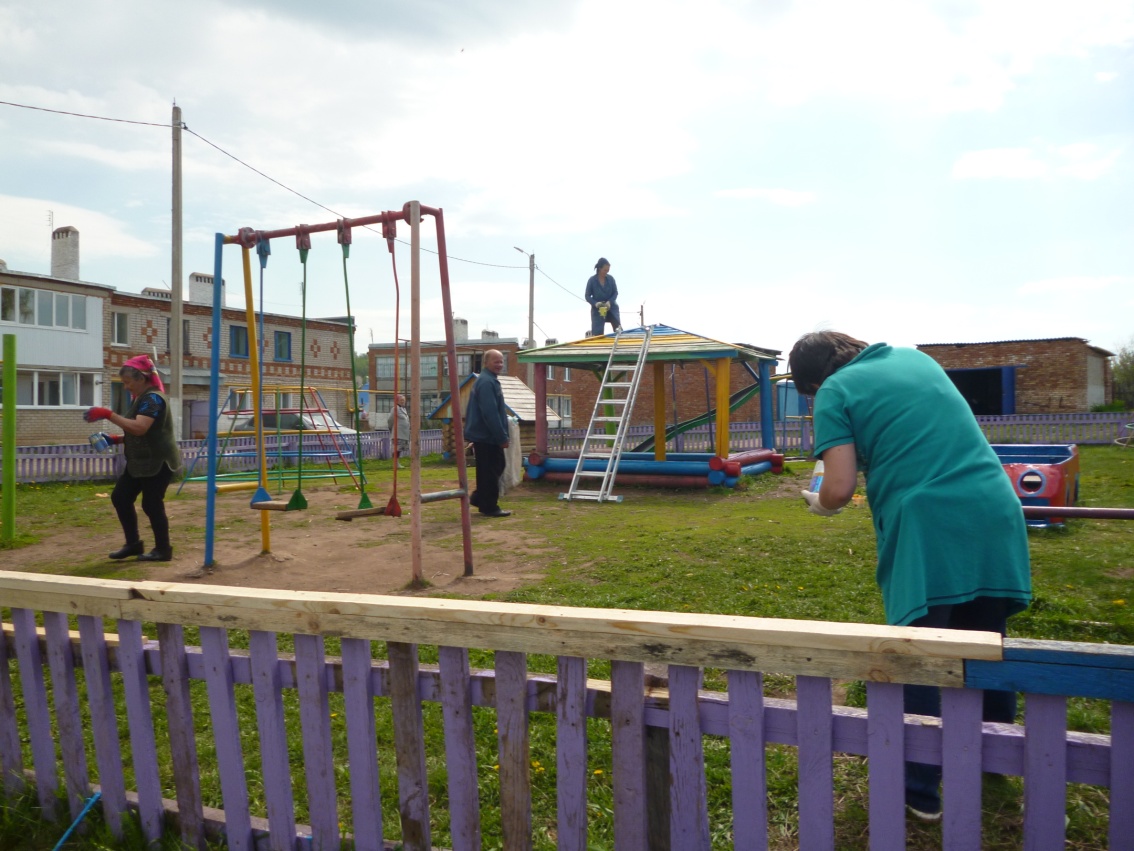